ECE 6341
Spring 2016
Prof. David R. Jackson
ECE Dept.
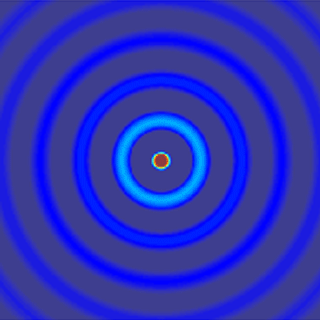 Notes 1
1
Fields in a Source-Free Region
Source-free homogeneous region
Sources
Note: For a lossy region, we replace
2
Fields in a Source-Free Region (cont.)
(b)
(a)
Ampere’s law:
Faraday’s law:
The field can be represented using either  A or F
3
Fields in a Source-Free Region (cont.)
Case (a)
Assume we use A:
This is the “mixed potential” form for the electric field.
Hence
4
Fields in a Source-Free Region (cont.)
Next, use
5
Fields in a Source-Free Region (cont.)
(Lorenz Gauge)
Choose
This is the “vector Helmholtz equation” for the magnetic vector potential.
Then
6
Fields in a Source-Free Region (cont.)
Case (b)
Invoking duality:
Assume we use F:
Choose
We then have:
7
Fields in a Source-Free Region (cont.)
To be even more general, let
where (Ea, Ha) and (Ef, Hf) each satisfy Maxwell’s equations.
(This is an arbitrary partition.)
The representation is not unique, since there are many ways to split the field. For example, we could use
8
Fields in a Source-Free Region (cont.)
We construct the vector potentials so that
We then have
9
Fields in a Source-Free Region (cont.)
Depending on the type of source (outside the source-free region) that is producing the field within the source-free region, it may be more convenient to represent the field using only A or only F.
EXAMPLES
Electric dipole: choose only A   (A is in the same direction as J)
Magnetic dipole: choose only  F   (F is in the same direction as M)
This solution was discussed in ECE 6340.
In principle, one could represent the field of the electric dipole using the F vector potential, but it would be much more difficult than with the A vector potential!
10
TEz/TMz Theorem
In a source-free homogeneous region, we can always represent the field using the following form:
is an arbitrary fixed direction (called here the “pilot vector” direction).
(A proof of this theorem is given later.)
This theorem gives us a systematic way to represent the fields in a source-free region, involving only two scalar field components.
11
TEz/TMz Theorem (cont.)
Note: A simpler solution often results if we choose the best direction for the pilot vector.
EXAMPLE
An infinitesimal unit-amplitude electric dipole pointing in the z direction:
We only need Az and not Fz.
The solution is
If we had picked the pilot vector direction to be something different, such as x, we would need BOTH Ax and Fx.
12
TEz/TMz Theorem (cont.)
TEz / TMz property of Fields
Consider, for example,
(Az TMz)
Hence,
(Fz TEz)
Similarly,
13
TEz/TMz Theorem (cont.)
The fields are found as follows:
Note: There is a factor  difference with the Harrington text.
14
TEz/TMz Theorem (cont.)
Note: There is a factor  difference with the Harrington text.
15
TEz/TMz Theorem (cont.)
From the vector Helmholtz equation we have:
Taking the z component gives:
or
Similarly,
Hence, any EM problem in a source-free region reduces to solving the
scalar Helmholtz equation:
16
Summary of TEz/TMz Result
Source-free homogeneous region
Sources
Arbitrary pilot direction “z”
17
Proof of TEz/TMz Theorem
S
Source-free region
z
Apply equivalence principle:
Keep original material and fields inside S.
Put zero fields outside S.
Put (e, m) outside S.
18
Proof of TEz/TMz Theorem
S
z
Infinite homogenous space
19
Proof of TEz/TMz Theorem (cont.)
Consider the z component of the currents:
(from 6340)
Also, from a horizontal dipole source, we can show that:
This will be established later in the class notes and the homework by solving the problem of a horizontal (x or y directed) dipole source using Az and Fz.
Hence, the fields in the source-free region due to all of the equivalent currents may be represented with Az and Fz.
20
Non-Uniqueness of Potentials
Az and Fz  are not unique.
To illustrate, consider:
This set of potentials produces a null field!
Hence, adding this set of potentials to a solution does not change the fields.
21